Área Académica: INFORMÁTICA I
Tema: Tabulaciones 
Profesor: M.A.E. Verónica Márquez de LeónPeriodo: Julio-Diciembre 2017
Tema: Virus informático
Abstract:

Ato apply the tabulations to several practices. 




Keywords:
Software
Virus
INTRODUCCION
Tabulación
Imagen obtenida de la URL:https://image.slidesharecdn.com/tabulaciones-141031080536-conversion-gate01/95/tabulaciones-2-638.jpg?cb=1414742807
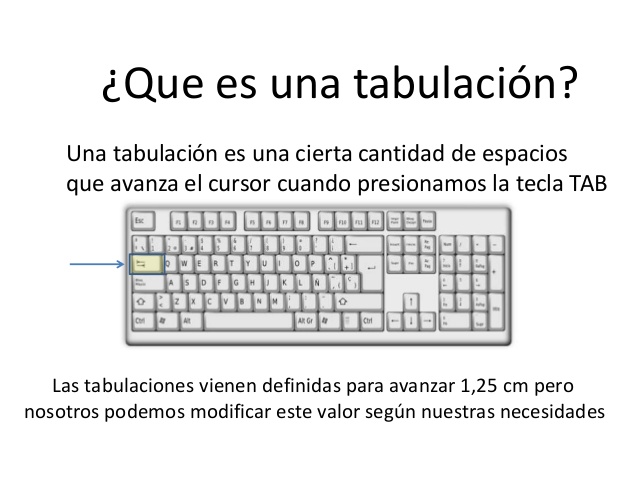 Como aplico la tabulación.
Como aplico la tabulación.
Como aplico la tabulación.
Parámetros del cuadro de diálogo “Tabulaciones”
La tabulación se usa en
La creación de un listado simulando columnas de datos.
Para realizar índices.
REFERENCIAS
https://es.slideshare.net/andymancini/tabulaciones-40962520

https://image.slidesharecdn.com/tabulaciones-141031080536-conversion-gate01/95/tabulaciones-2-638.jpg?cb=1414742807

Ayuda de Microsoft Word.